Medlock
Nick Arnold
Shanice Dublin
Nick Macri
Cray Winfrey
Motivation
President Trump declared opioid addiction as a “national health emergency” on October 26, 2017.
According to a study by the CDC “115 people die per day in the United States alone.”
Heavily addictive medication is much to easily accessible to the general population, with many options to obtain said drugs.
Proposed Solution
The Medlock system aims to combat opioid addiction.
It is an automated pill dispenser designed to prevent the misuse of prescription drugs.
Features include a 3-tier notification system, use of a infrared sensor for security purposes and a LCD display.
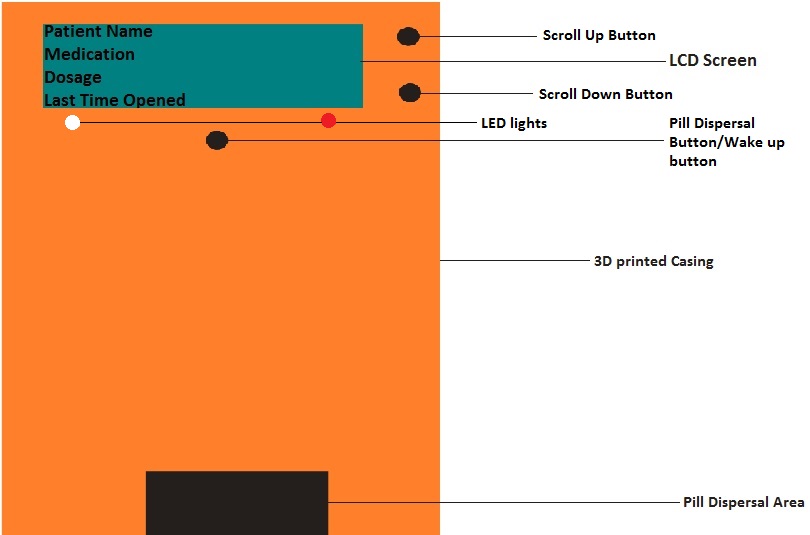 Specifications/Requirements
3.7 V Li-ion Battery Power Supply
~24 Wh minimum (depending on usage)
17 GPIO pins minimum needed on MCU
No greater than a 6” x 3” x 5” casing around PCB
Dispenses one pill in under 5 seconds after button push
70 – 80 dB of sound from buzzer
Stores 30 pills
Peripherals
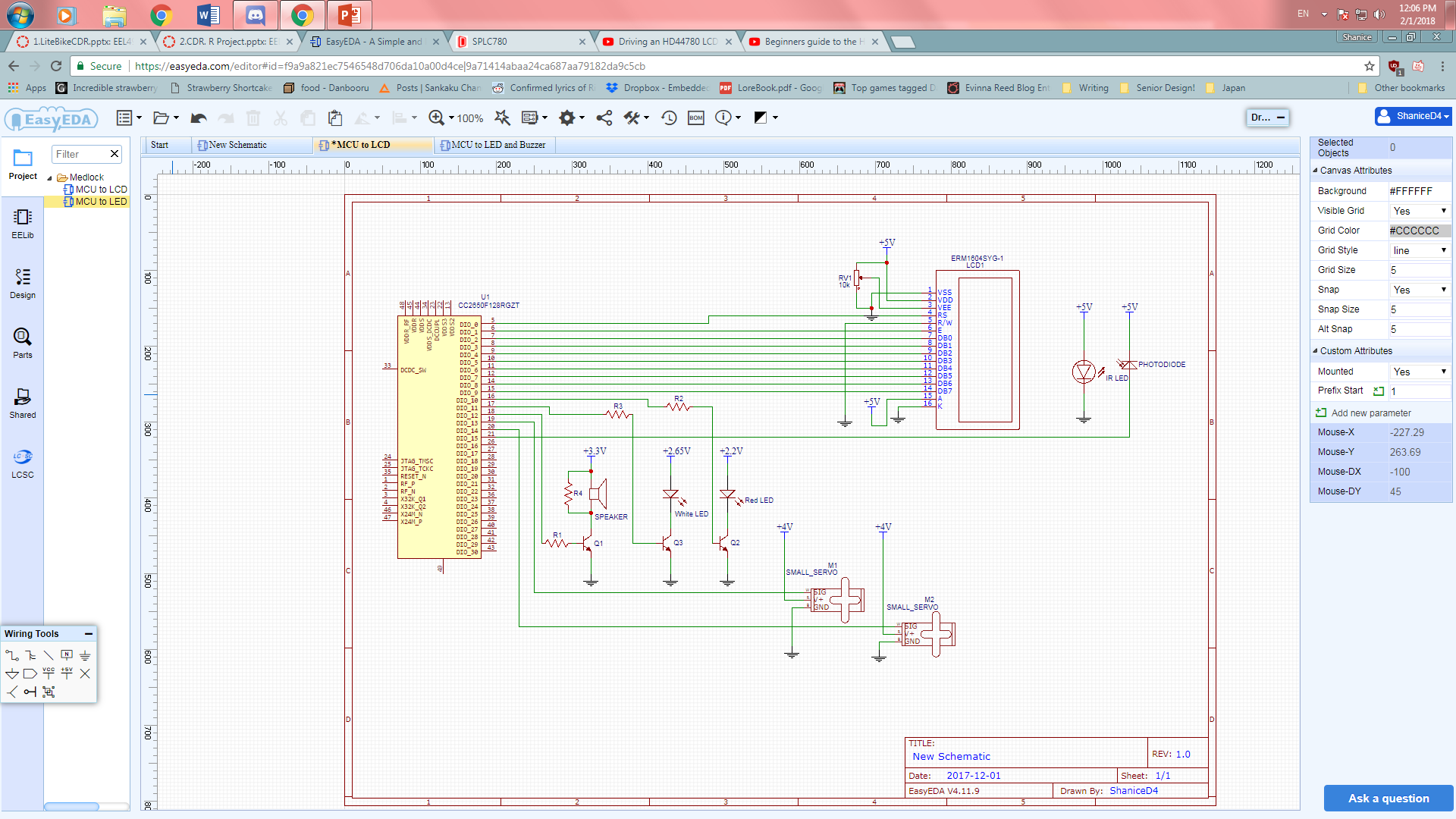 Peripherals
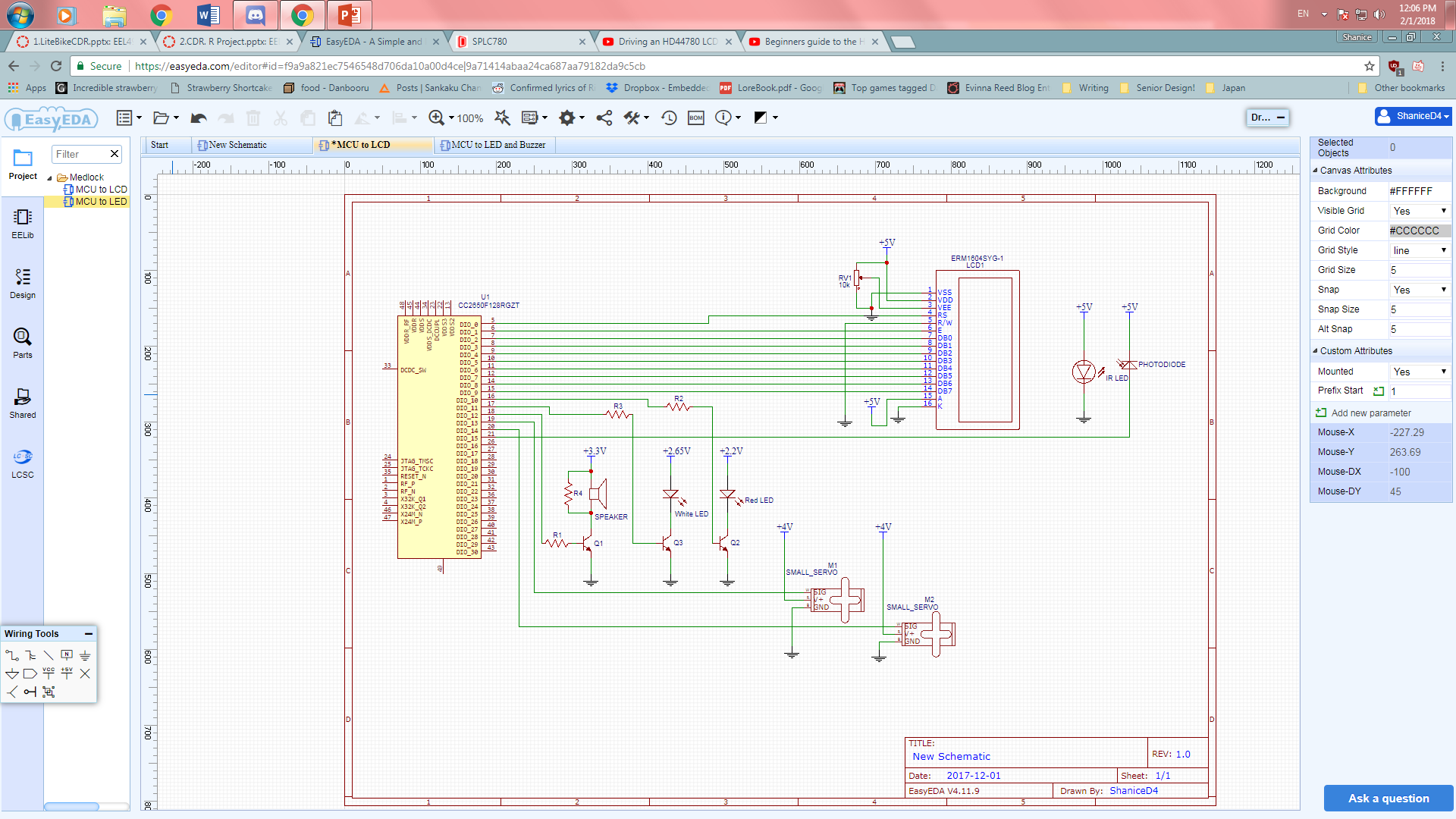 LCD Screen
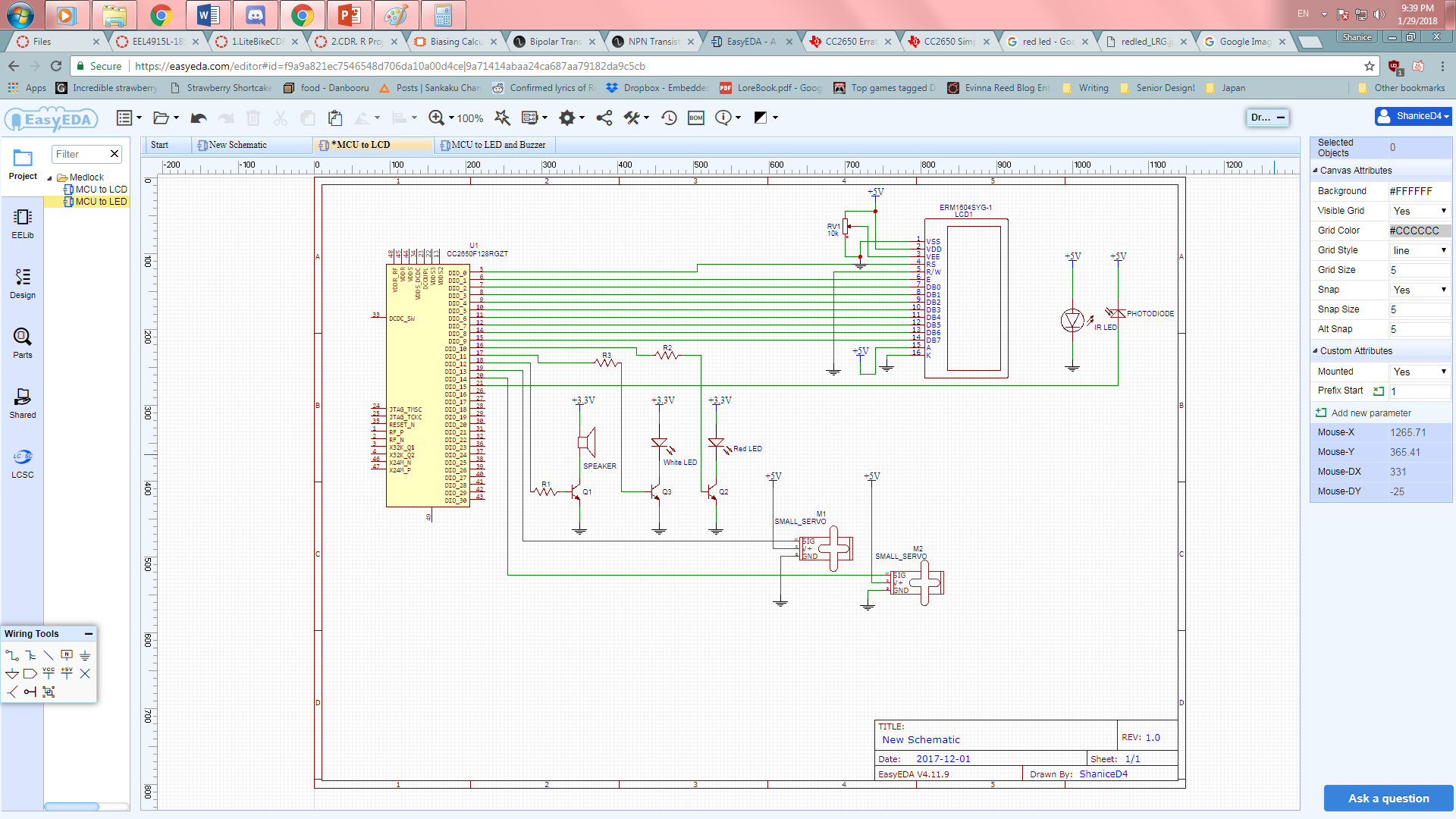 16x4 LCD screen

Displays what a pill bottle would show with the addition of a timing interval

Transmissive screen polarizing

5V for high contrast
Peripherals
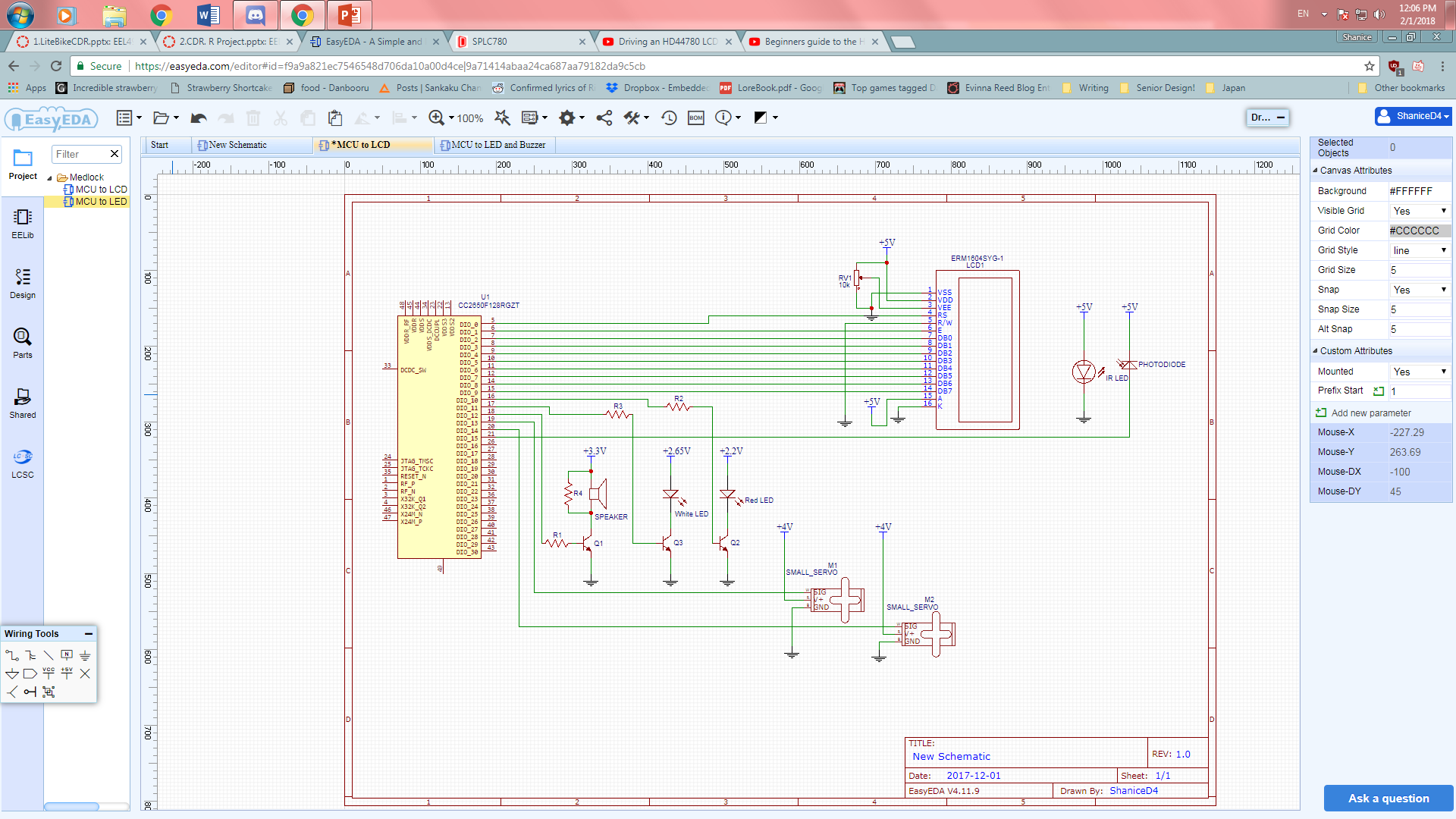 Buzzer and LEDs
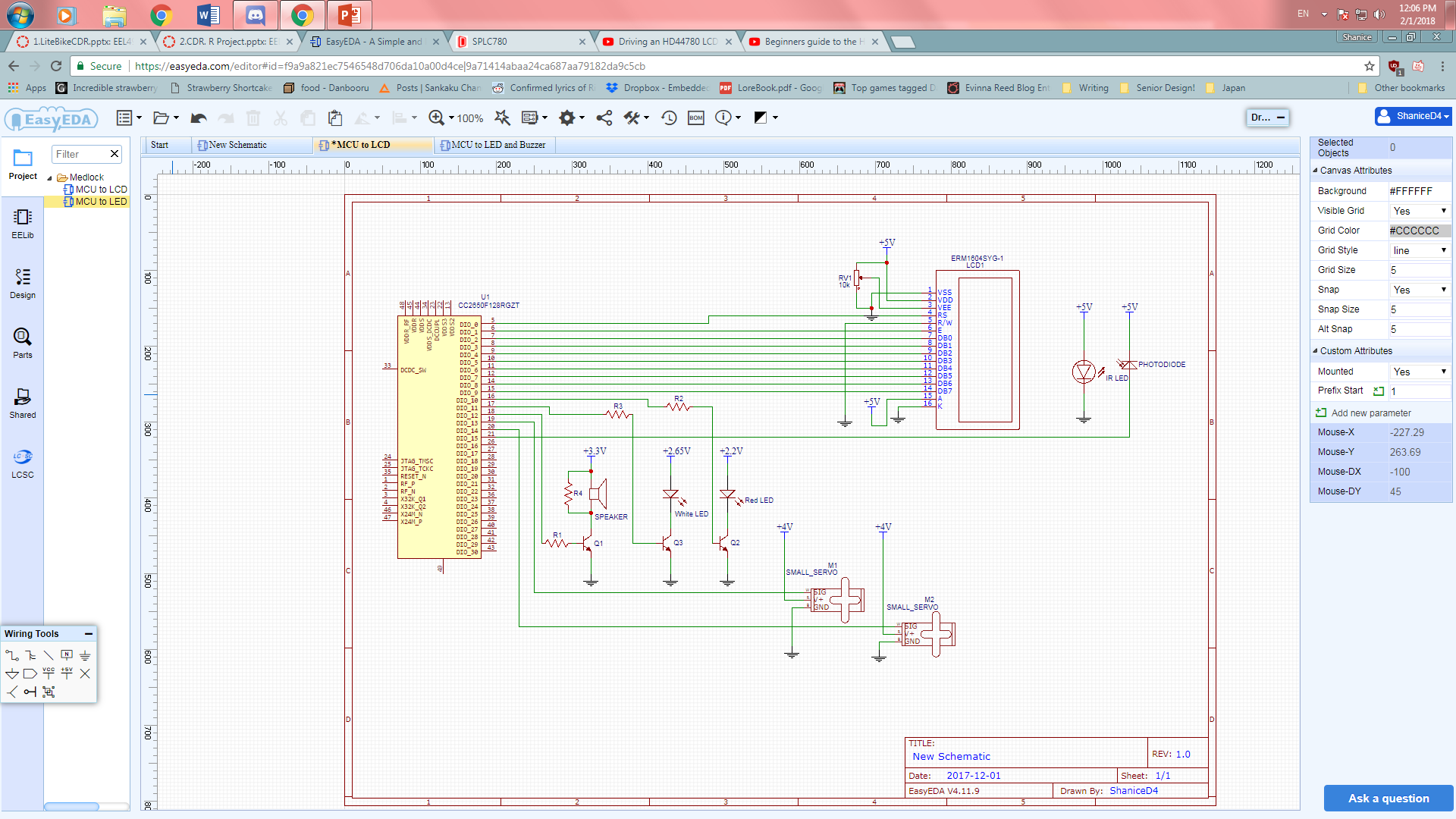 Piezoelectric buzzer

Sounds at 2.8kHz from 70 – 80 dB

Alerts user if medication isn’t dispersed within 10 minutes

Red LED flashes when battery is 10%

White LED flashes when medication is ready
Peripherals
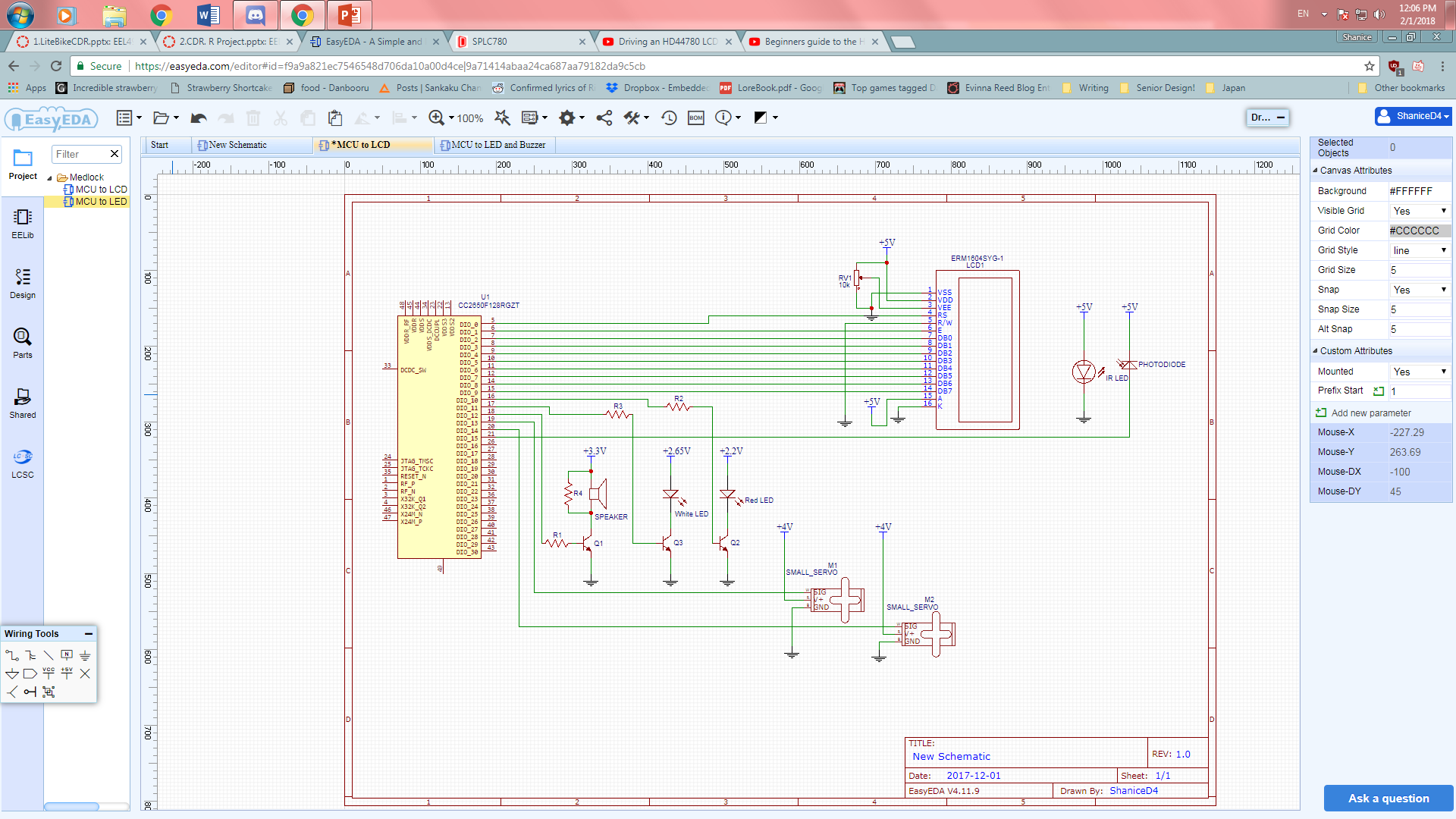 IR Sensor
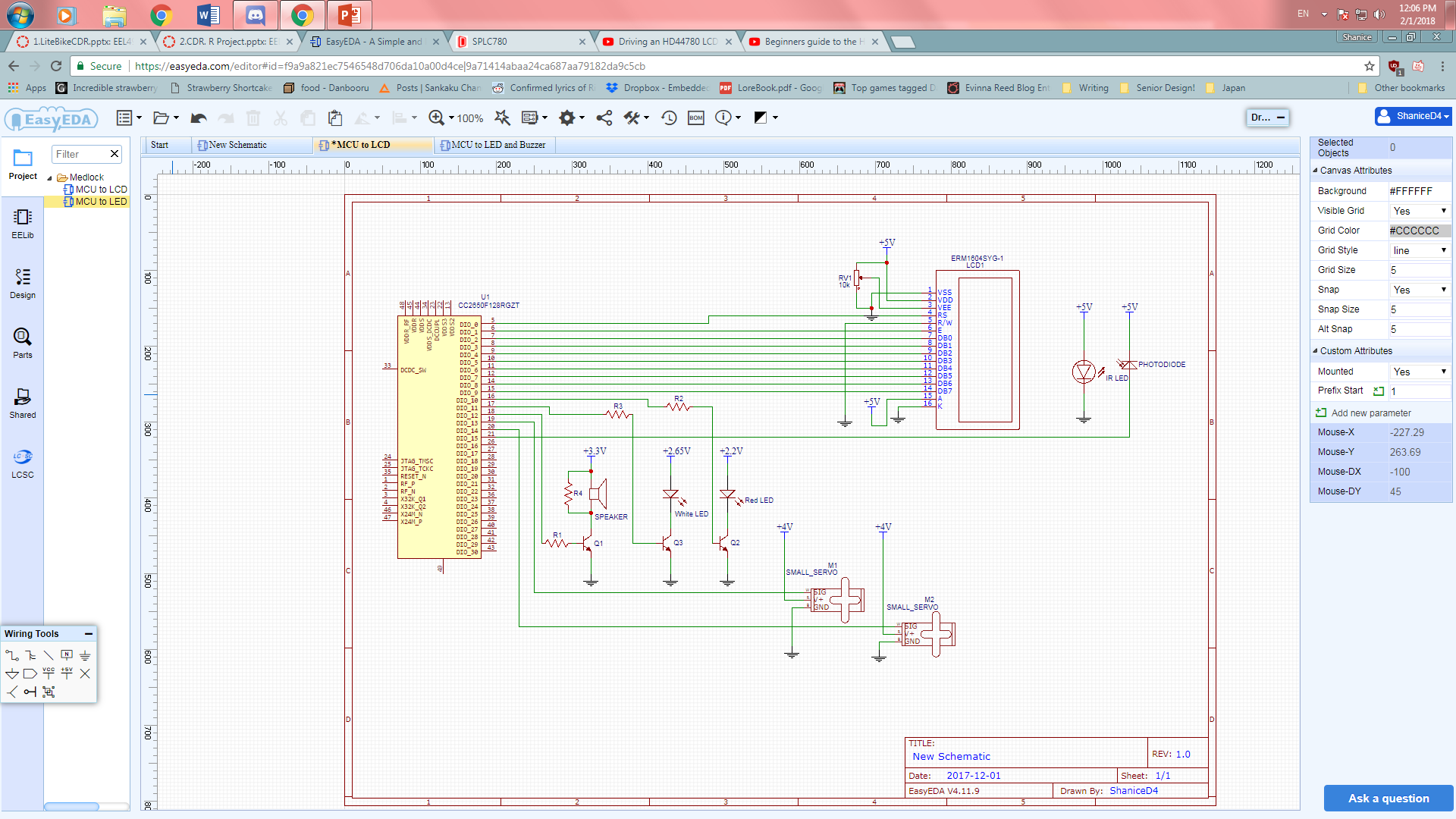 5V Break beam IR Sensor

Fastened inside the casing facing one another

An interruption in their signal is logged in the MCU for the pharmacist
Peripherals
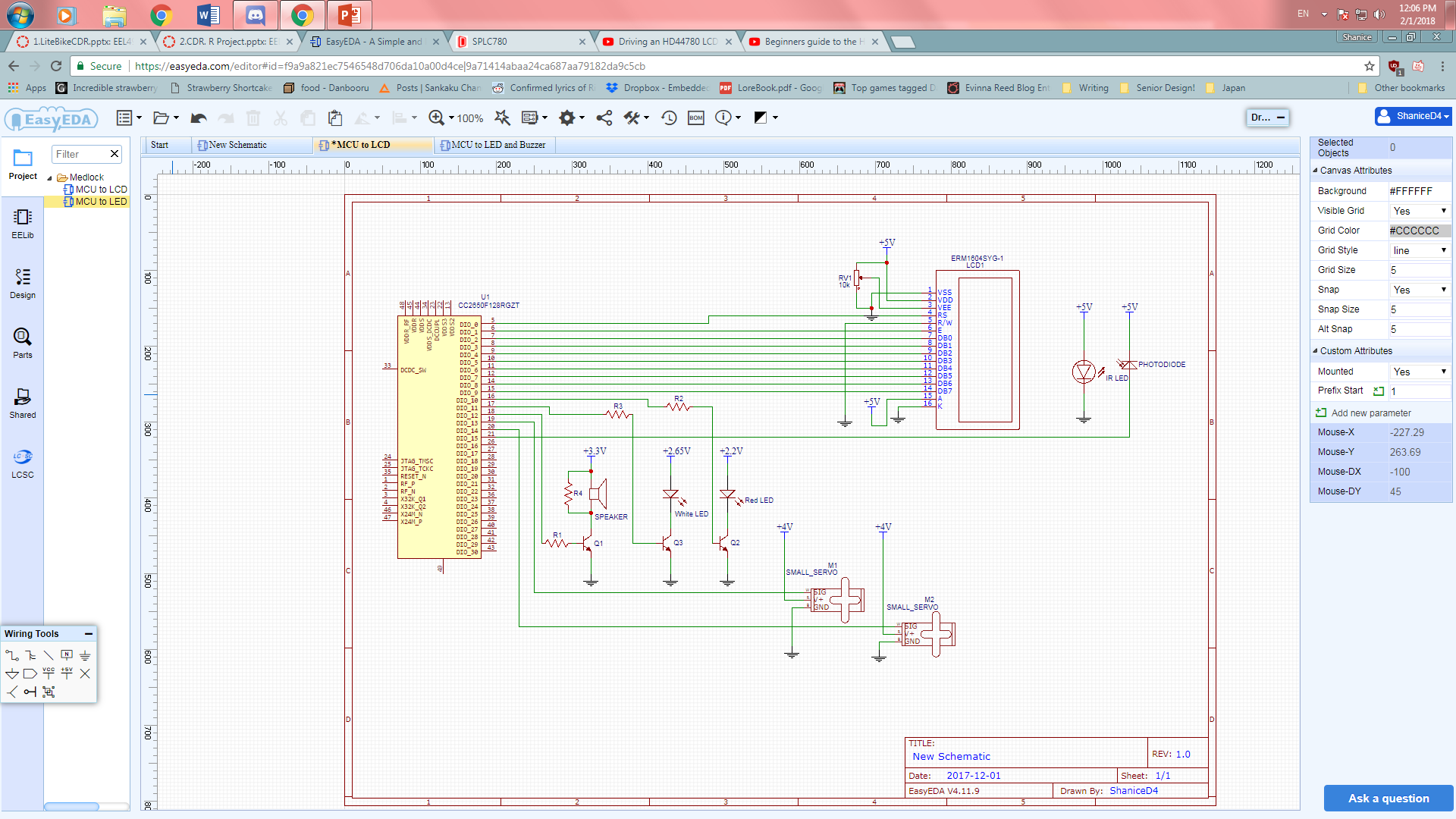 Servomotors
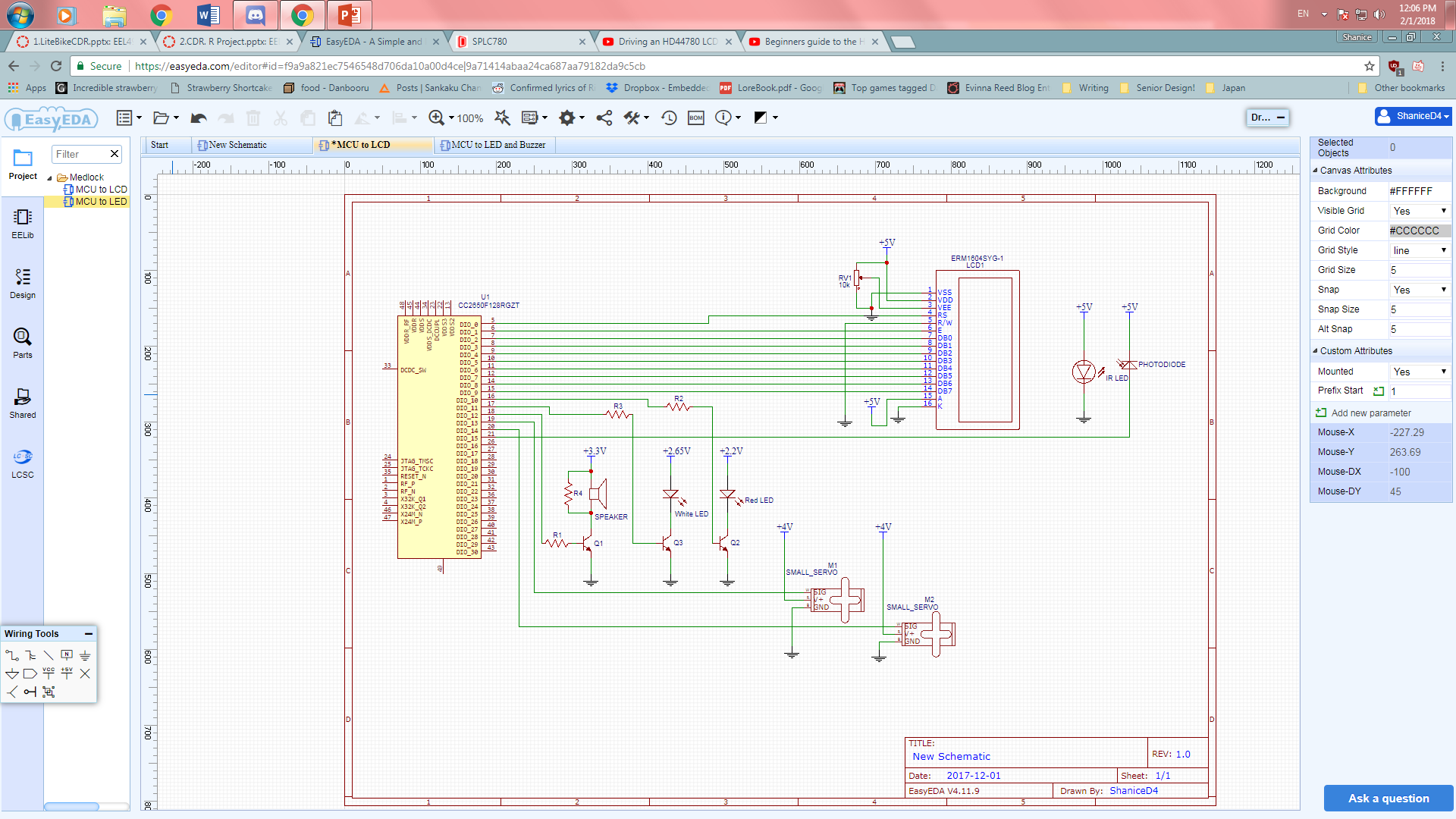 Two servos are used for two pill columns

Pulse width: 600 µs – 2400 µs
Microcontroller Selection
Ultimately the deciding factor was the ability to program the Bluetooth notifications without an additional module being bought.
The CC2650 does that and also allows notifications in IOS and Android.
Power System
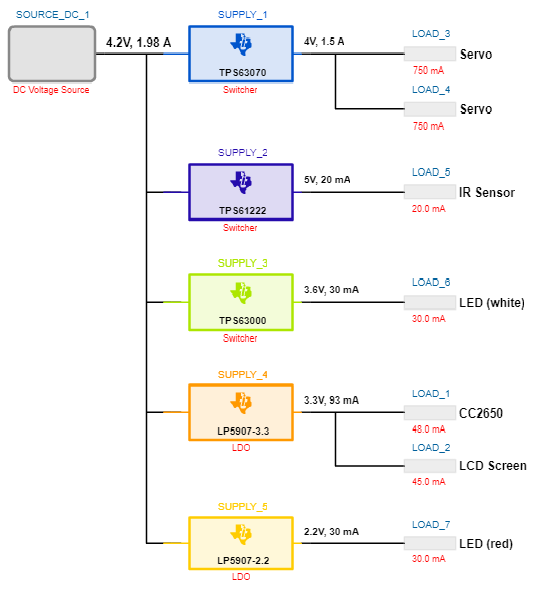 Battery Charger
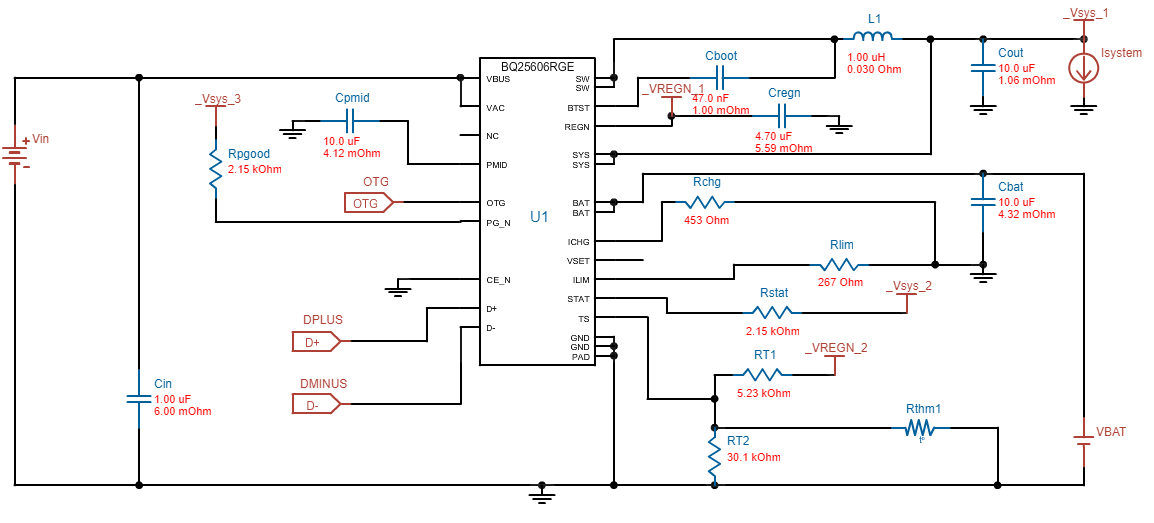 Software Design Approach
Make timers interrupt driven
Coded using C language in Code Composer Studios IDE
Implement a real time clock
Software will be split into five major functions
Pill Disbursal System
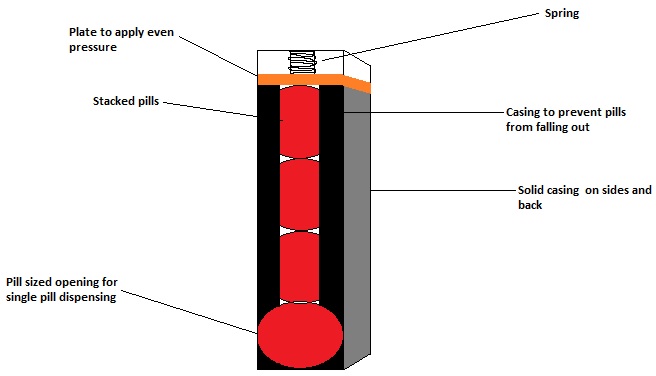 Has an interrupt driven timer
The timer is used to determine how long it has been since last pill dispensing
There will be a Boolean named pillReady that will start as false and change to true when the time interval reaches the time between dosages.
When that variable is true a push button will be able to dispense the pill, the timer will reset to zero and the Boolean to false.
Notification System
The Bluetooth and visual notification will occur when the Boolean variable discussed in the previous slide is true
There will be the use of a second timer that will start when the pill is ready
This timer will be used to determine when or if the audio notification goes off
If the timer hits 10 minutes and the Boolean pillReady is till true then the audio alert goes off.
Servo Motor
This was discussed pretty well previously in the presentation
Basically the motors will use a few variables for the angle, delay, and rotation
When pillReady is true and the push button is pushed the servo will rotate and dispense the pill
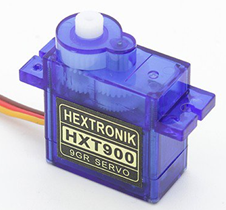 Security Sensor
This will require the use of the global clock that we discussed previously
As stated earlier, there will be a constant voltage being sent to it
When the voltage being sent is changed that means the case has been opened
Whenever the case is opened the time on the global clock will be converted to a string
This string is then sent to an array of strings
The array will have a max of 10 entries, with the oldest one being replaced with the new one
LCD Screen
LCD screen will have a sleep and active mode
This will display several strings including name, medication, case openings, etc
A driver will be used within the programming of this
There will be 3 push buttons
Up and Down will change the display, and enter will take it out of sleep mode and all disburse the pill
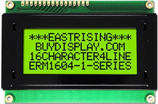 Class Diagram
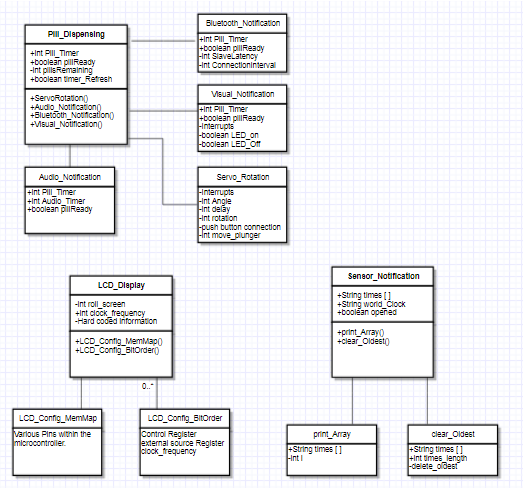 Class Diagram
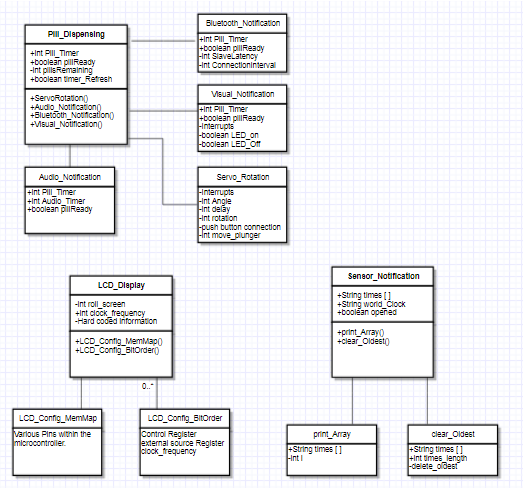 Class Diagram
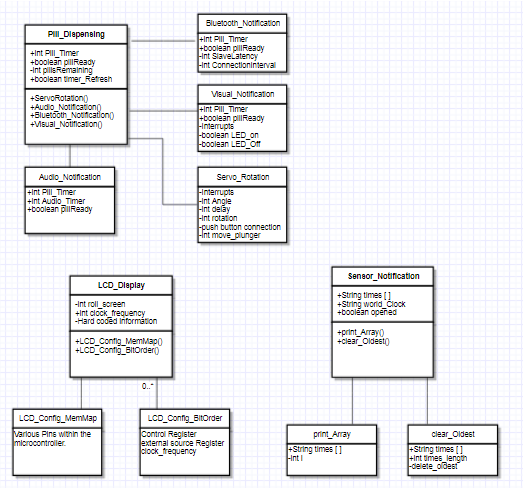 Class Diagram
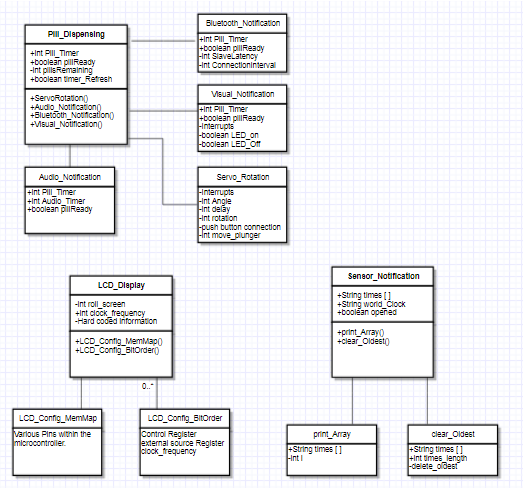 Device Casing
The device casing will be made using a 3D printer.
3D printing will allow for a custom casing to be made specifically for the device with precision.
ABS plastic is the plastic of choice because it allows for some durability and flexibility.
Administrative
Work Distribution
Budget
Progress
Questions?